Des girafes dans les couloirs…
A la mémoire de Zarafa, 
première girafe arrivée en France, par bateau en 1827. Conservée au muséum d’histoire naturelle de la Rochelle.
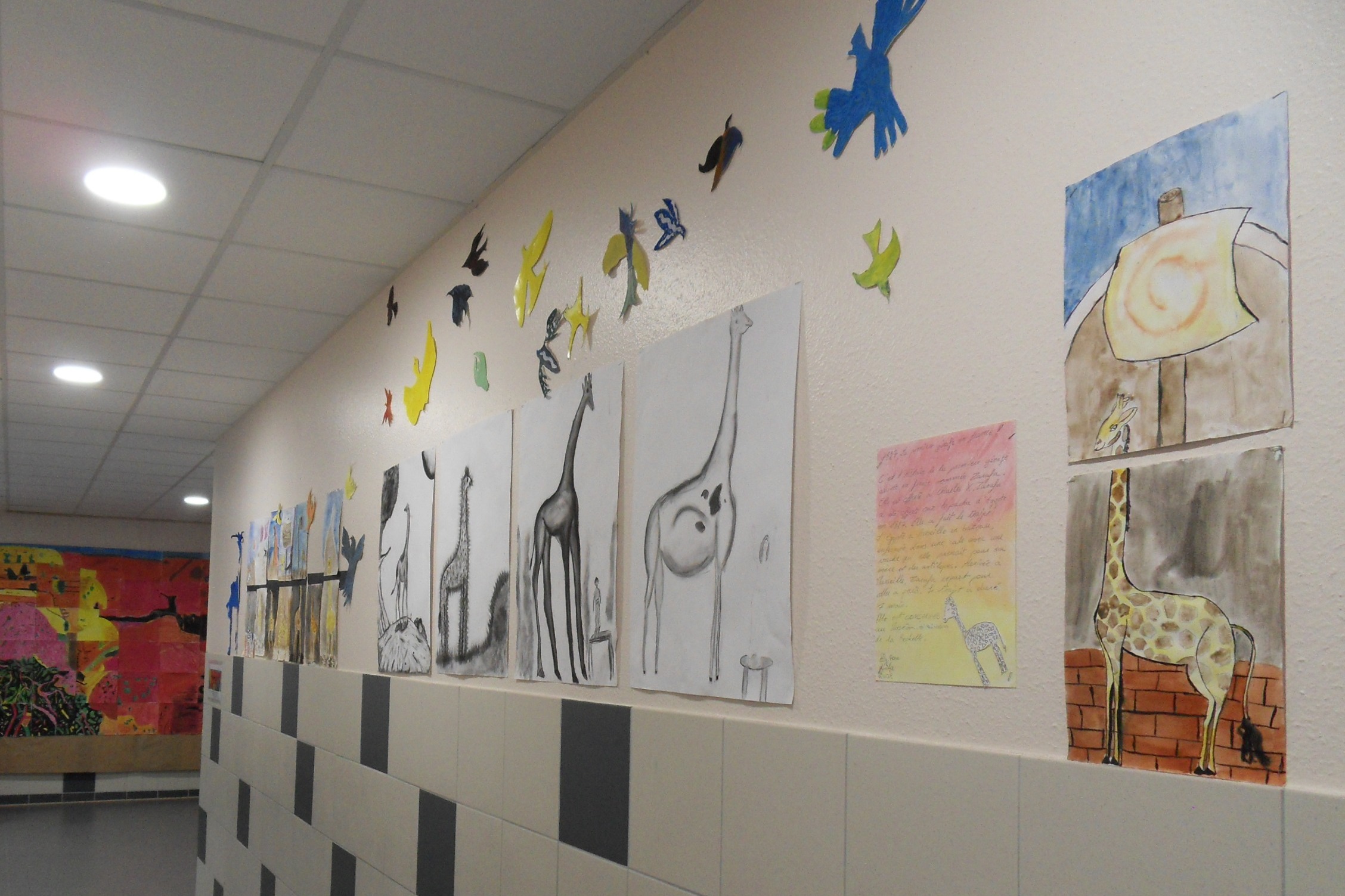 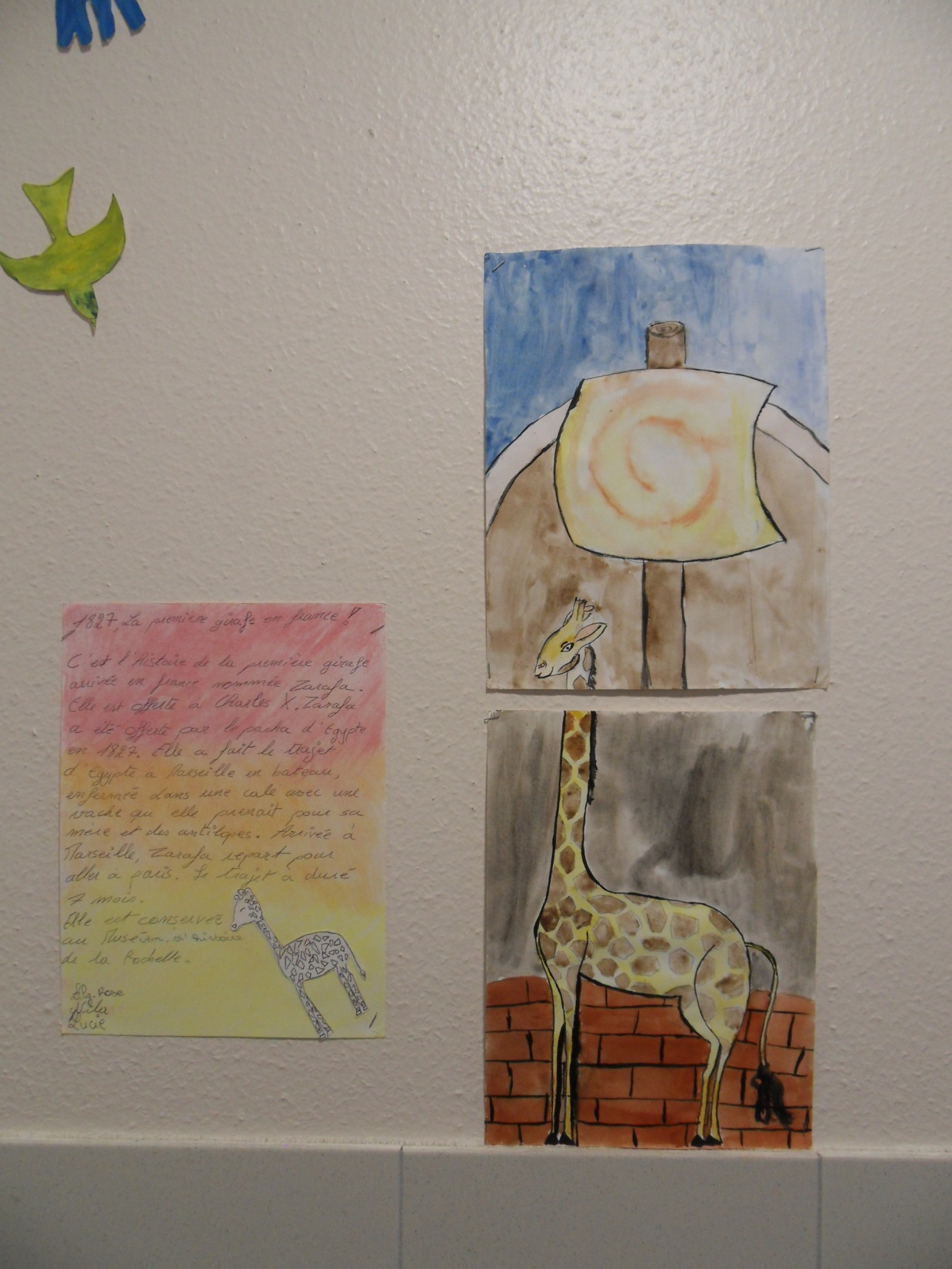 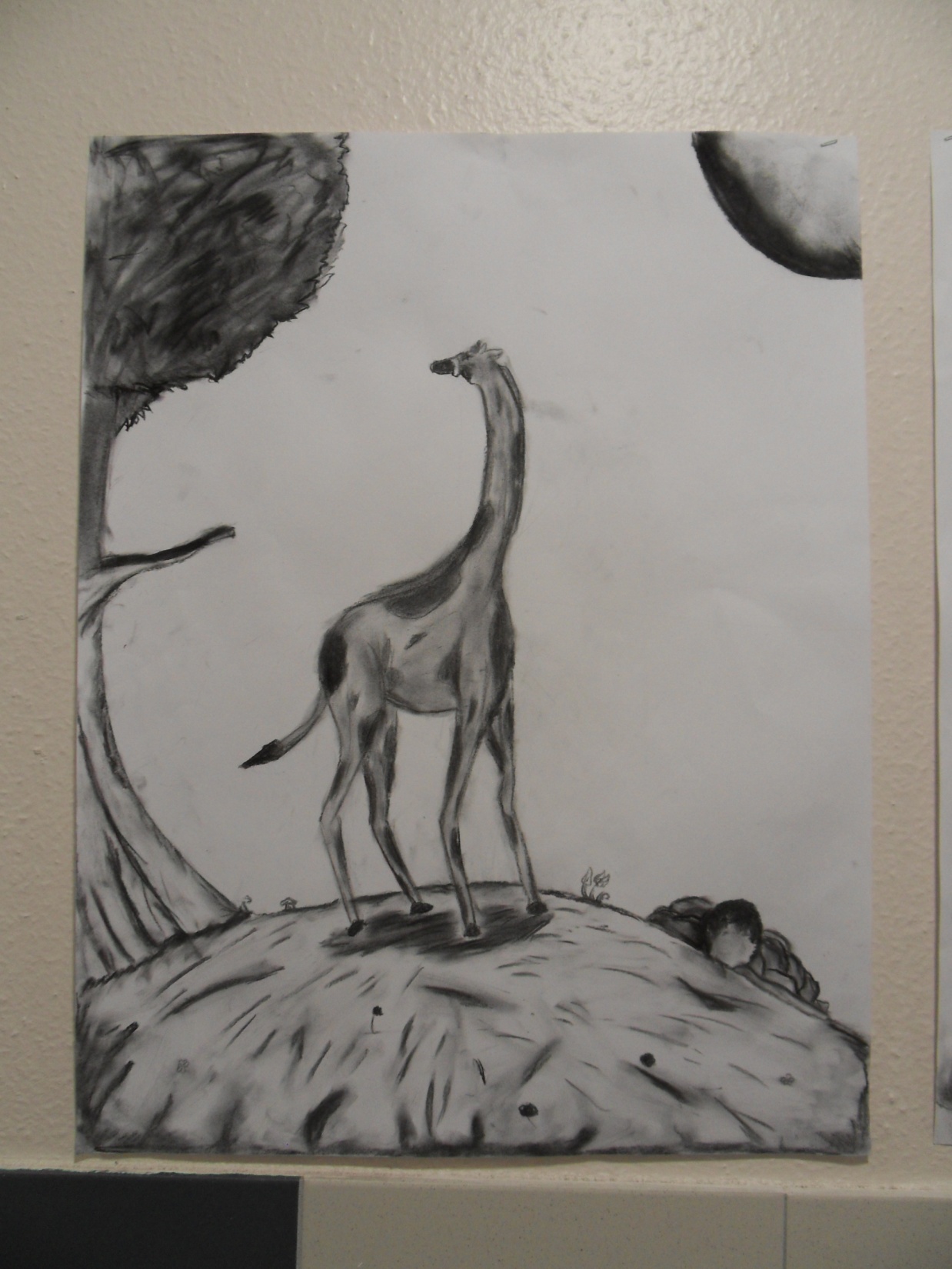 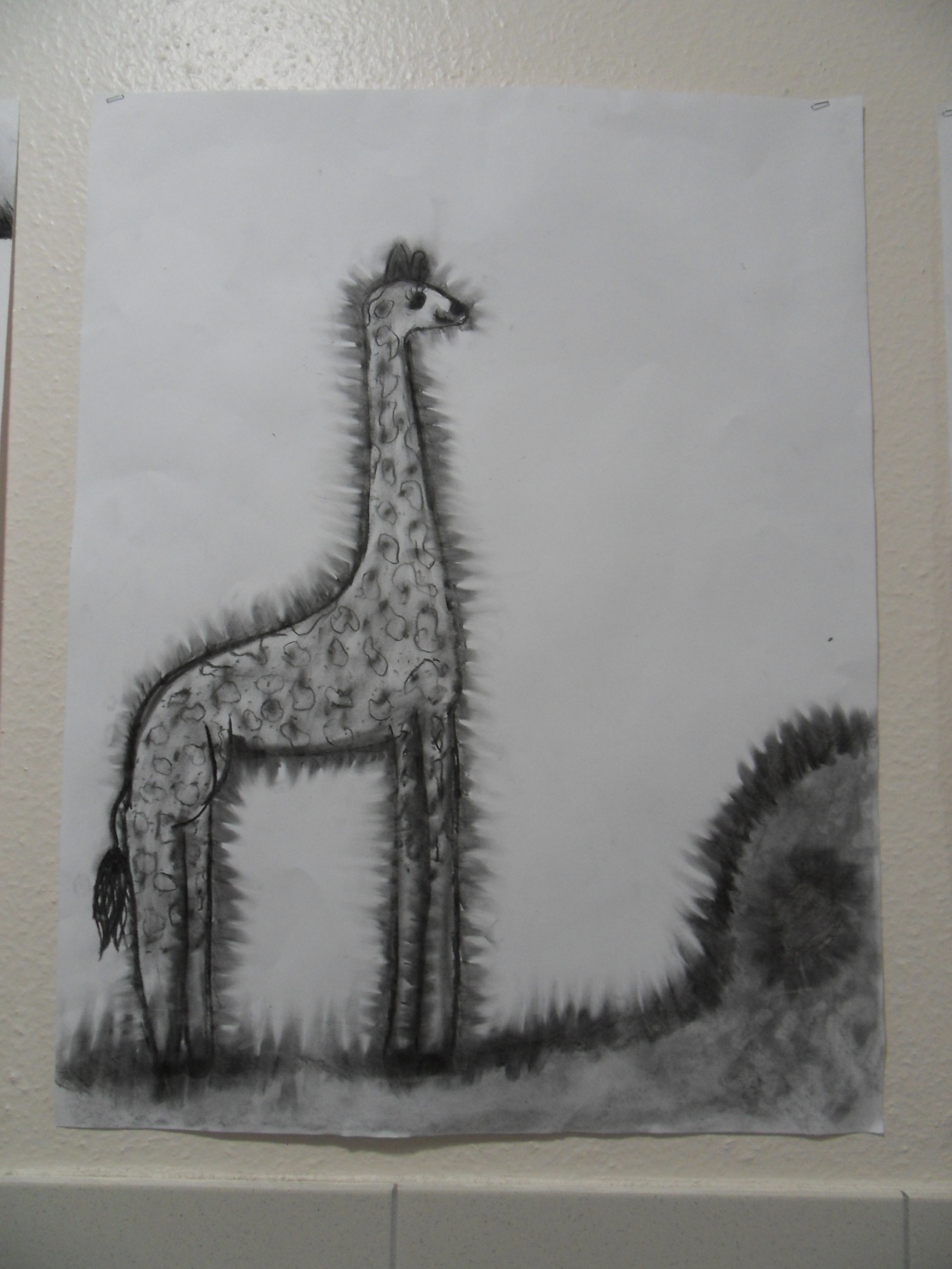 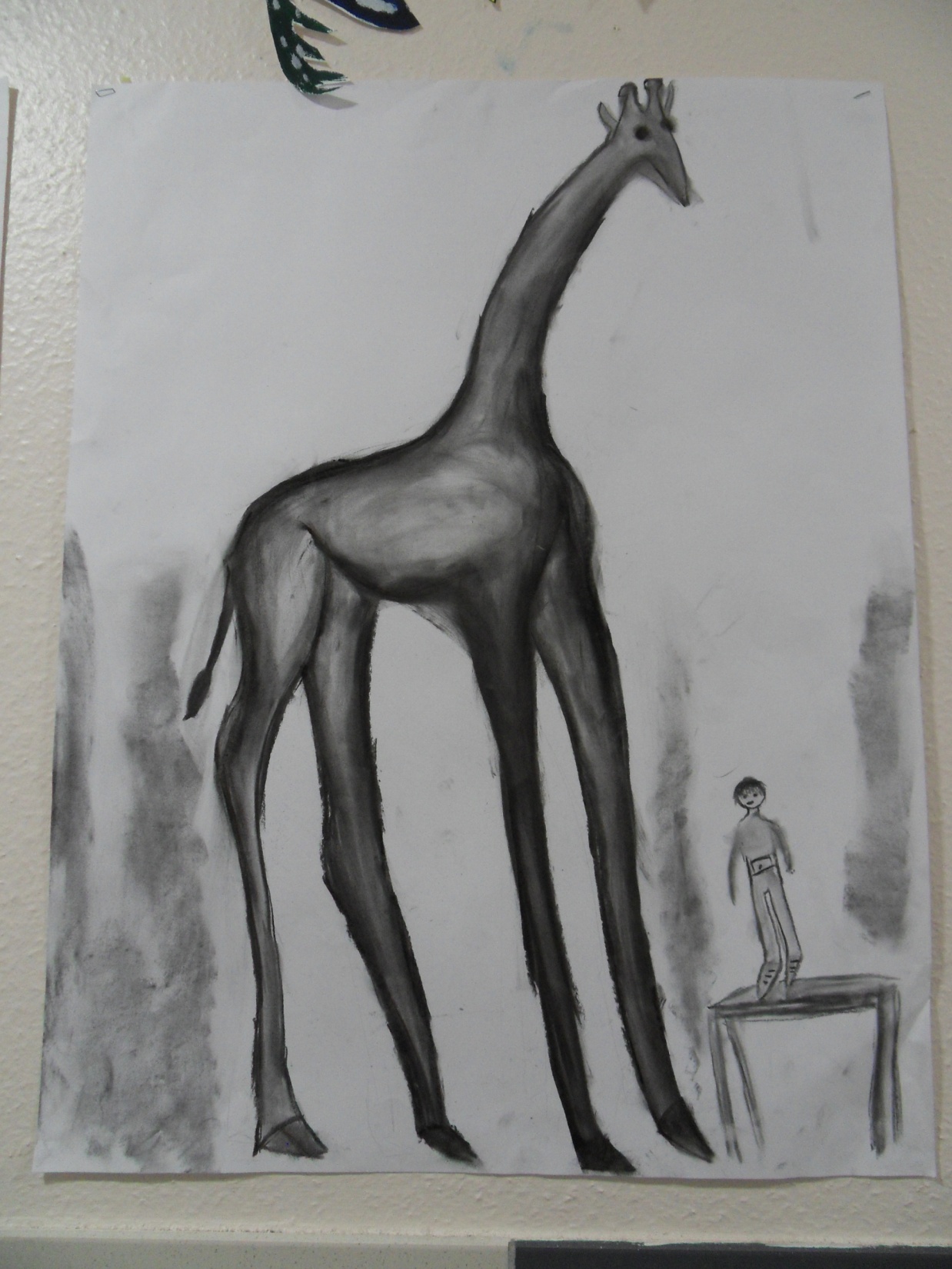 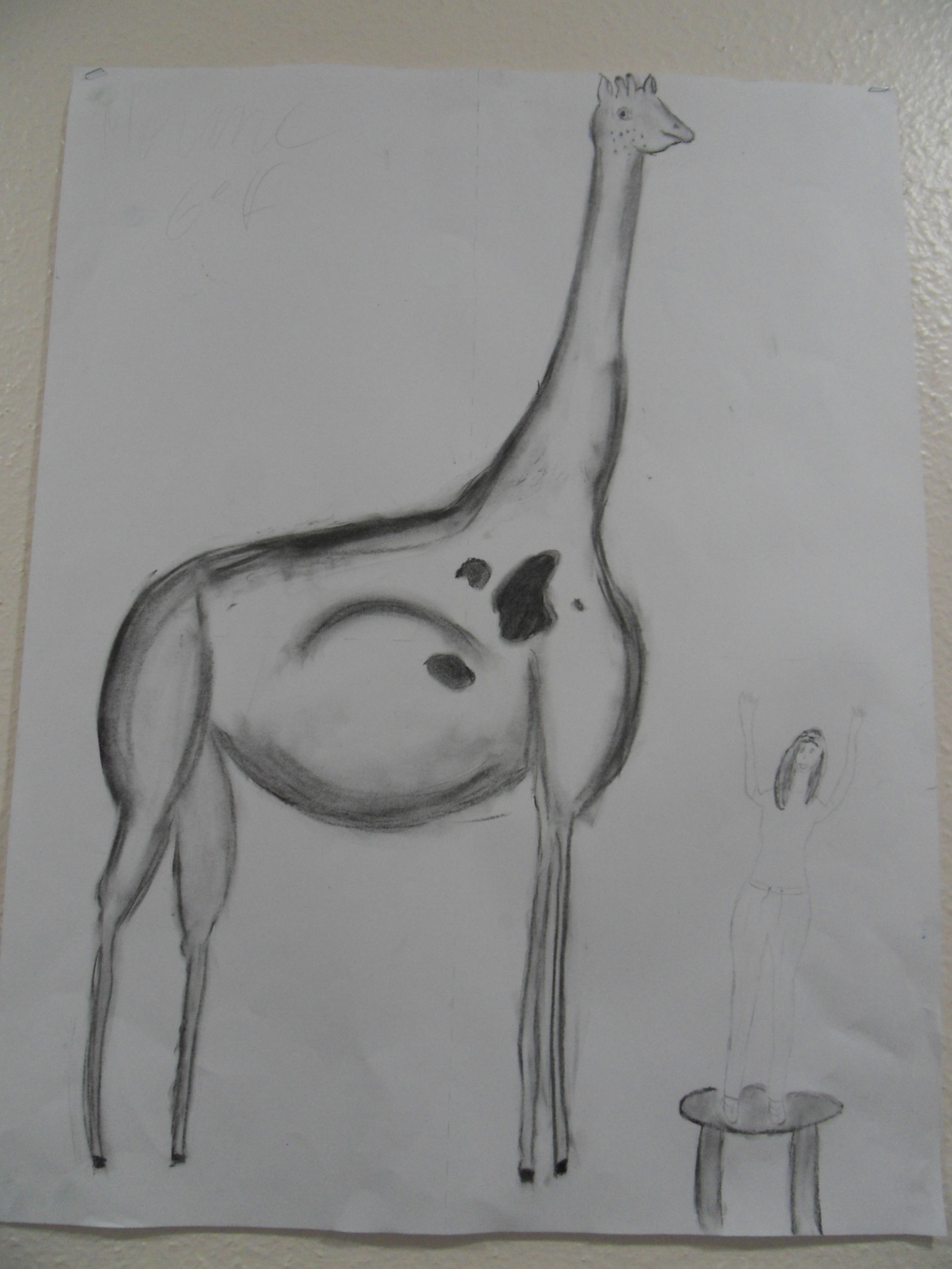 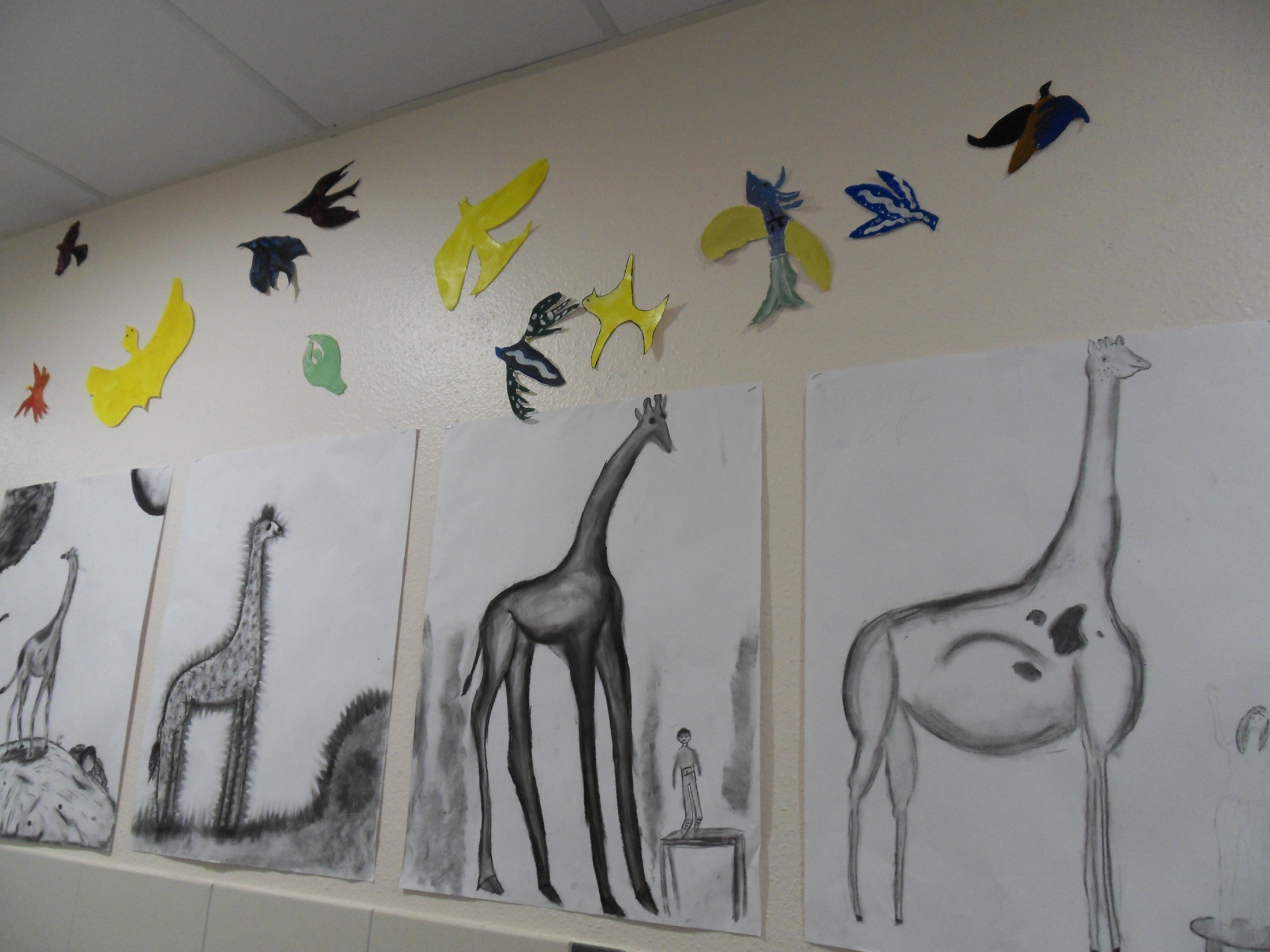 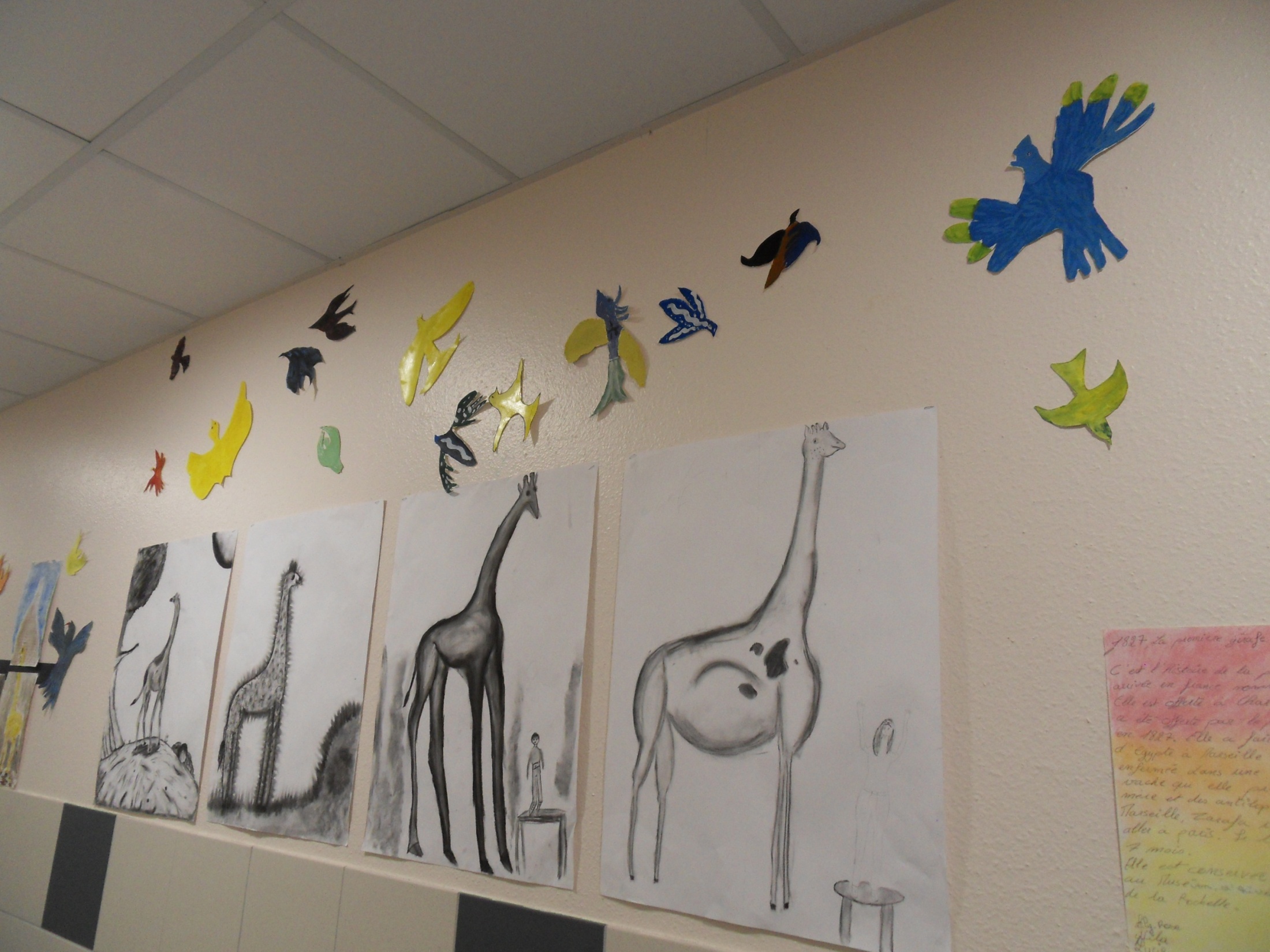 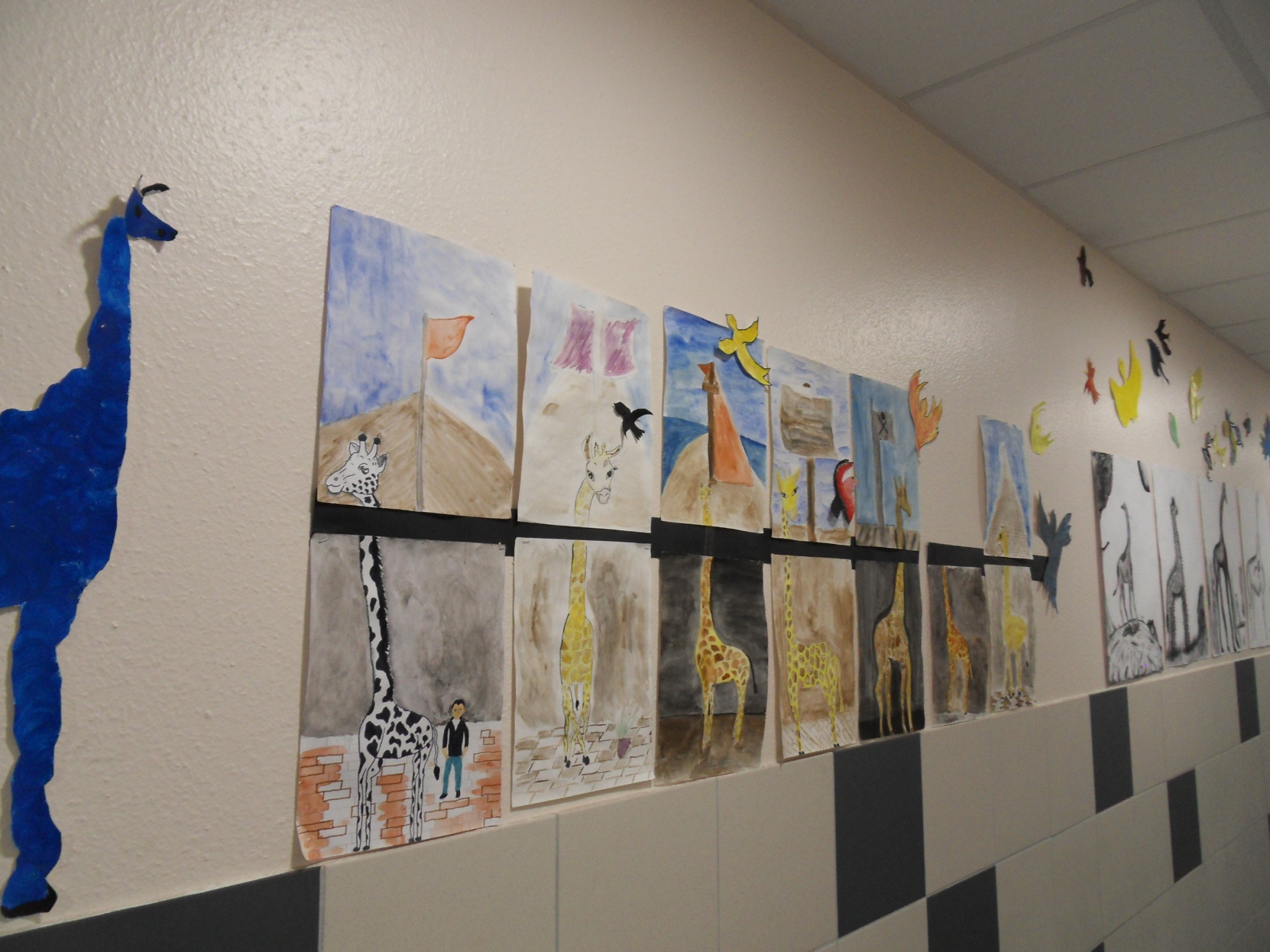 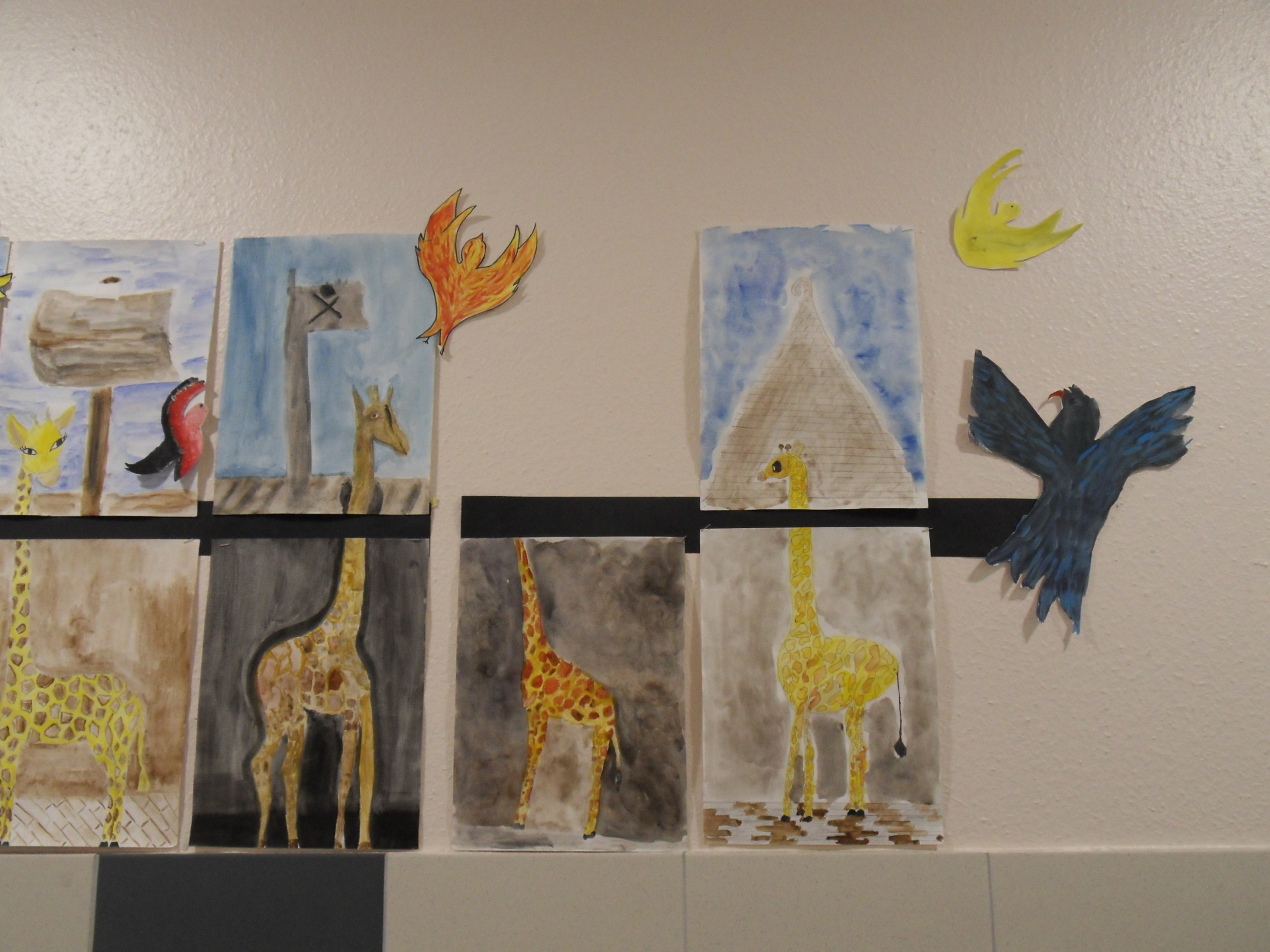 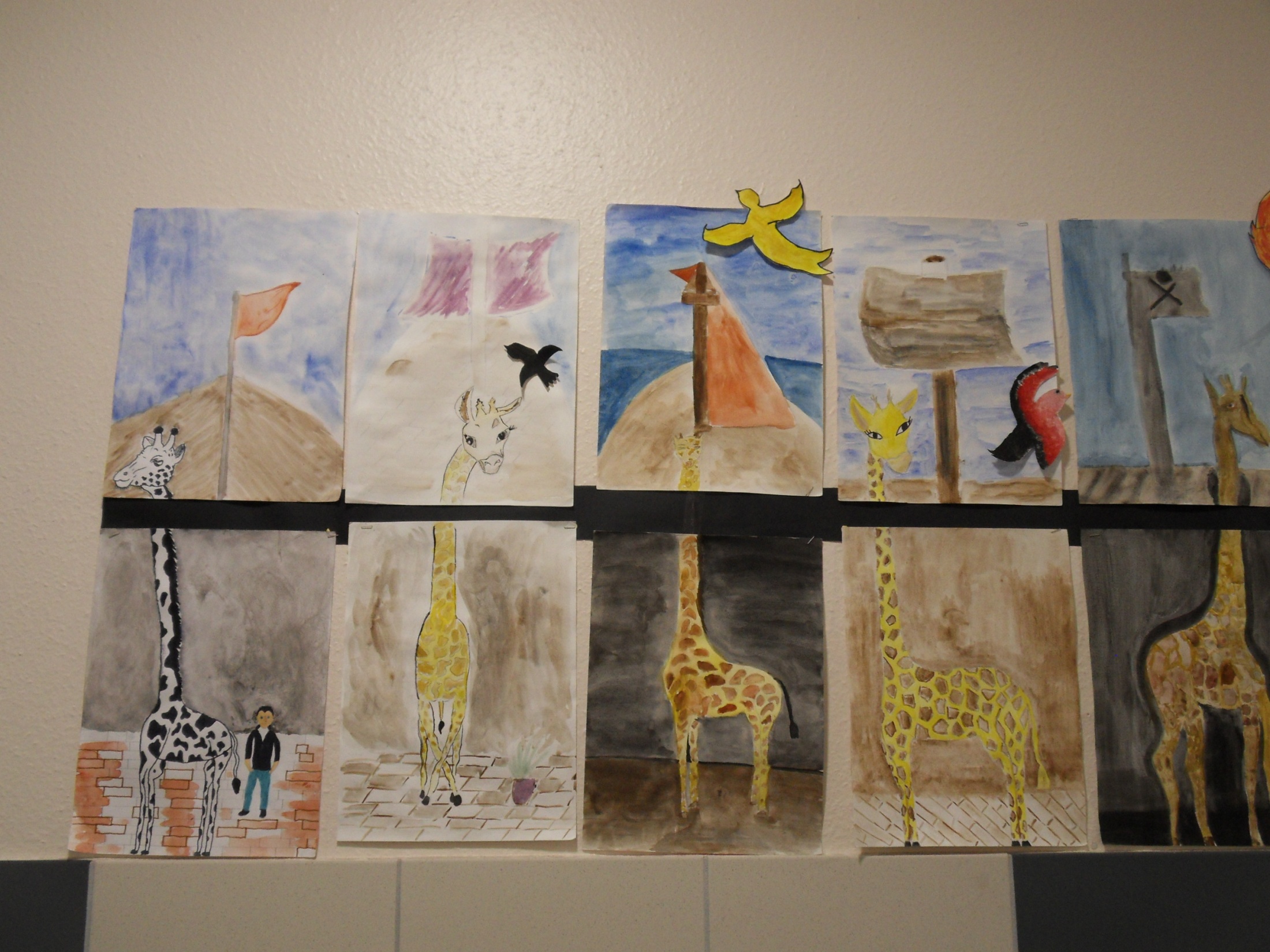 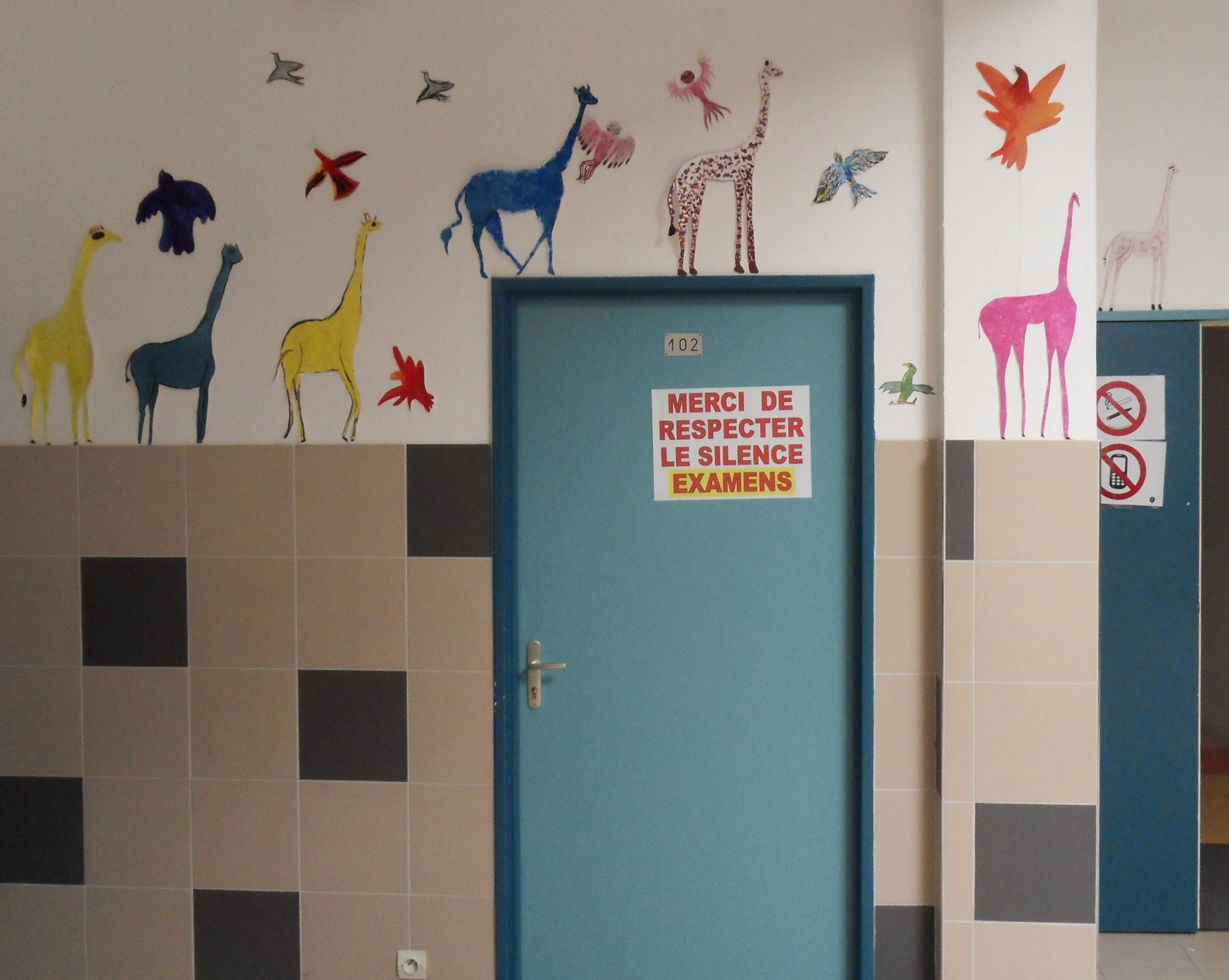 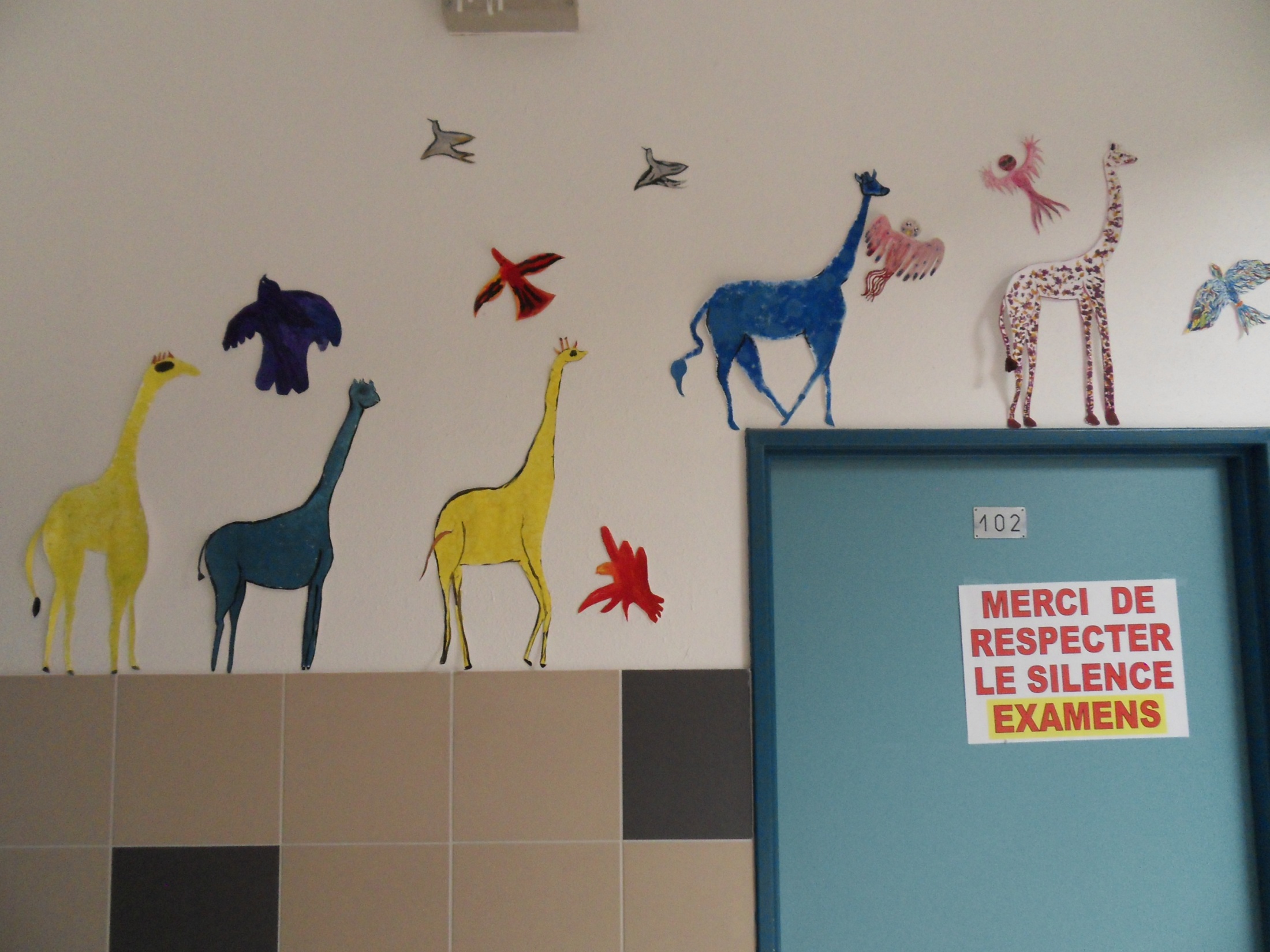 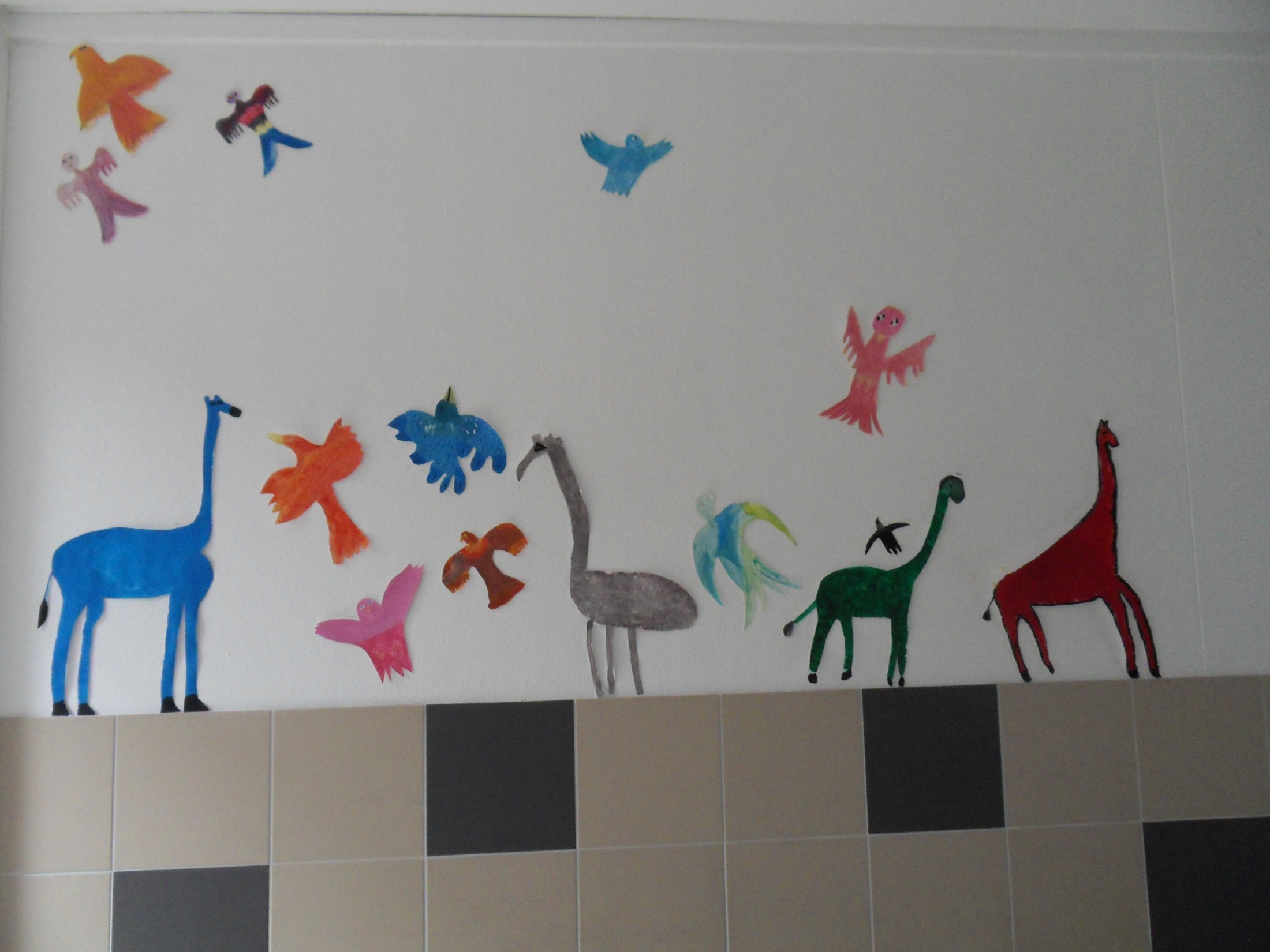 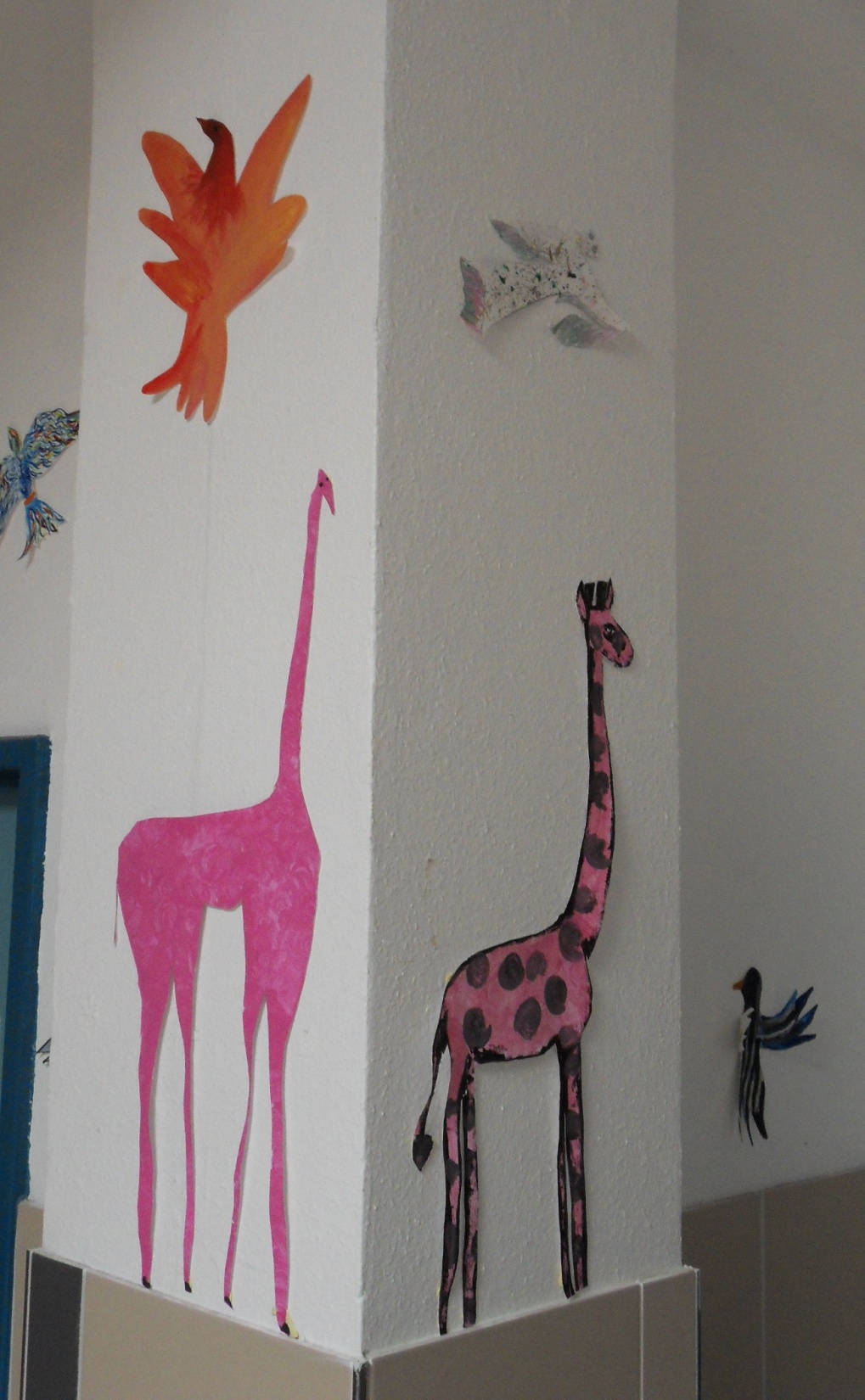